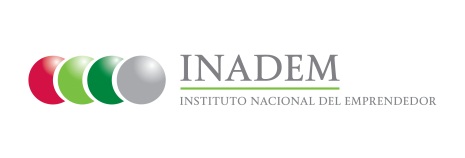 Porcentaje de MIPYMES apoyadas que incrementaron su productividad total de los factores en relación con el total de MIPYMES apoyadas con proyectos productivos
Indicador
Nivel: Componente
Mide el número de MIPYMES apoyadas con recursos del Fondo Nacional Emprendedor que incrementaron su productividad total de los factores en relación con el total de MIPYMES apoyadas con proyectos productivos.
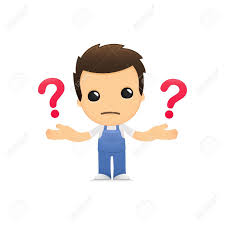 Variables para su medición
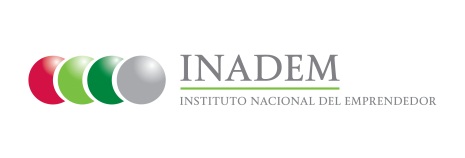 Meta 2015 y avance alcanzado
Medios de verificación
Informes trimestrales y finales de las MIPYMES apoyadas
 MIPYMES apoyadas con proyectos productivos de las convocatorias:
1.1 Desarrollo de proveedores
1.2 Competitividad sectorial y regional
1.3 Escalamiento productivo
1.4 Reactivación económica para el Programa Nacional para la Prevención Social de la Violencia y la Cruzada contra el Hambre
1.6 Articulación estratégica de agrupamientos empresariales 
1.7  Impulso de la competitividad logística
2.8 Fomento a las Iniciativas de Innovación
2.9 Fomento para el Desarrollo de Prototipos Innovadores a Través de Talleres de Alta Especialización
3.3   Impulso a emprendedores y empresas a través del Programa de Emprendimiento de Alto Impacto

 3) MIPYMES apoyadas con proyectos productivos a través de los convenios de coordinación con los estados
La relación de proyectos aprobados de las convocatorias señaladas  se encuentra disponible en el link: https://www.inadem.gob.mx/fondo-nacional-emprendedor/resultados-de-las-convocatorias-2015/